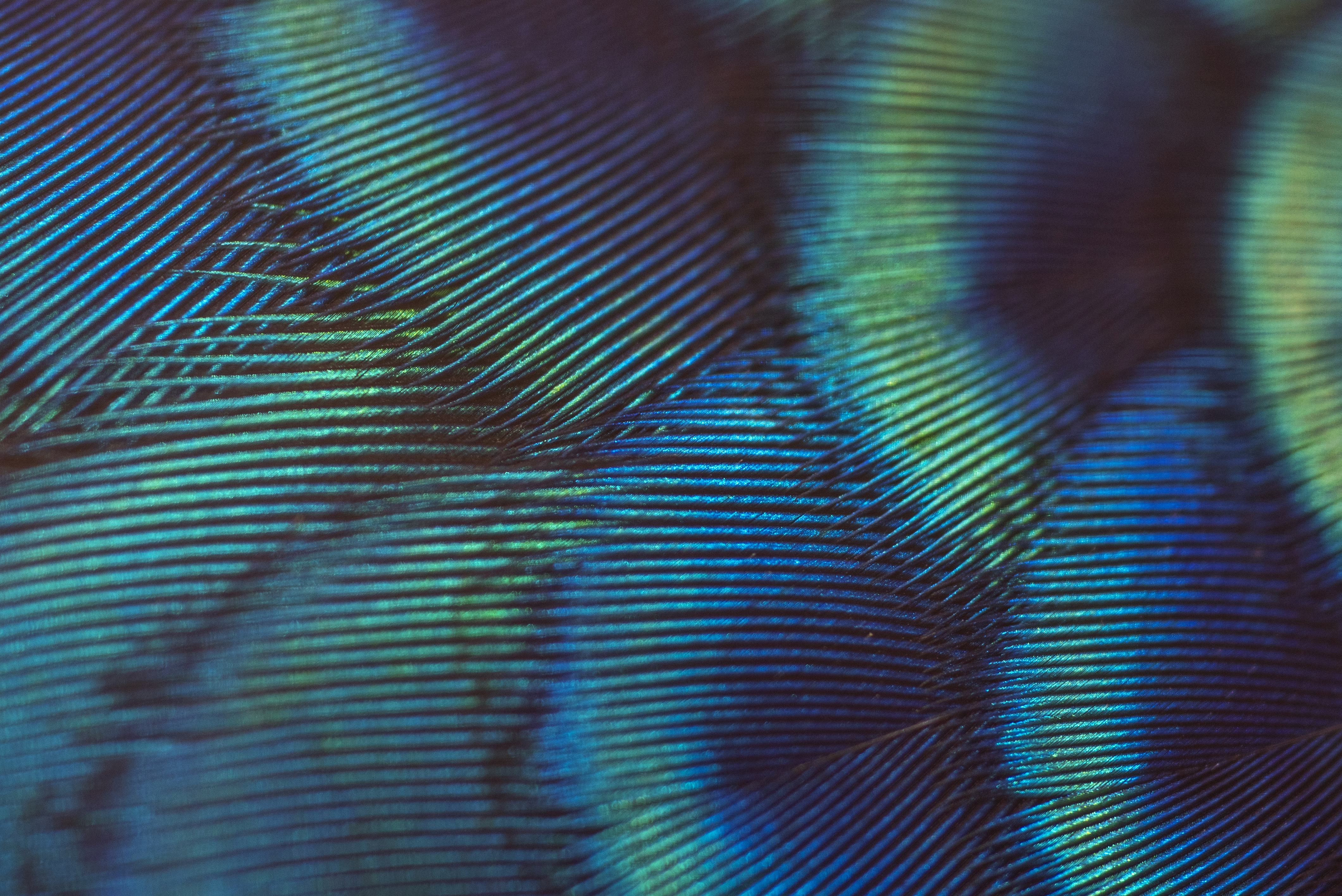 ЛЕКЦИЯ 11(4)Системы класса MRP II (часть 2)
ВЕБИНАР 18.11.2020 / ГРУППЫ ИКБО-08,09,10,17-18
Структура и основные принципы работы систем, поддерживающих этот стандарт
Механизм работы систем класса MRP II
Составление производственного плана (Master Production Schedule) и общего плана деятельности (Production plan)
На самом деле, логика работы систем класса MRP II достаточно проста. Рассмотрим ее на конкретном примере.
Первым этапом является составления плана деятельности предприятия. Для этого сначала определим производственную программу (Master Production Schedule-MPS) в виде следующего выражения: «Мы будем производить 30 автомобилей в неделю». Далее, при определении плана деятельности, мы принимаем во внимание следующие факторы: 
Текущий инвентарный запас изделий на складе;
Определение необходимого количества поддерживаемого инвентарного запаса на складе в тот или иной момент времени в течение всего периода планирования;
Прогнозы продаж автомобилей на планируемый период.
Структура и основные принципы работы систем, поддерживающих этот стандарт
Механизм работы систем класса MRP II
Составление производственного плана (Master Production Schedule) и общего плана деятельности (Production plan)
Следующая таблица, представляет собой типичный план деятельности предприятия
Структура и основные принципы работы систем, поддерживающих этот стандарт
Механизм работы систем класса MRP II
Составление производственного плана (Master Production Schedule) и общего плана деятельности (Production plan)
Далее показан типичный бизнес-план, который, по сути, является отображением плана деятельности, только в финансовом эквиваленте.
Структура и основные принципы работы систем, поддерживающих этот стандарт
Механизм работы систем класса MRP II
Составление производственного плана (Master Production Schedule) и общего плана деятельности (Production plan)
Полный бизнес-план на производственном предприятии, разумеется, включает в себя затраты на новые разработки и развитие, а также ряд других затрат, напрямую не связанных с производством и продажами, но нам для начала достаточно рассмотреть его облегченный вариант.
С точки зрения MRP II-системы, план деятельности и бизнес-план не являются независимыми, и, каждый раз, при обновлении плана деятельности, вносятся изменения и в бизнес-план. На основании главной программы производства («Что мы собираемся производить?»), MRP II-система составляет инвентарный список (Bill of materials file) материалов-комплектующих («Что для этого нужно?») и, сравнивая его с инвентарными запасами имеющимися в наличие (на складе или в позициях активных заказов – «Что мы имеем в данный момент?»), определяет потребность в материалах («Что мы должны приобрести?»).
Структура и основные принципы работы систем, поддерживающих этот стандарт
Механизм работы систем класса MRP II
Составление производственного плана (Master Production Schedule) и общего плана деятельности (Production plan)
Следующий список представляет собой пример инвентарного списка комплектующих для простого автомобильного двигателя.
Такой инвентарный список обычно называется списком с отступом. Это означает тот факт, что элементы списка высшего уровня (комплектующие высшего порядка) располагаются левее, чем их составляющие-комплектующие более низкого порядка. На основании инвентарных списков происходит планирование потребностей в материалах.
Структура и основные принципы работы систем, поддерживающих этот стандарт
Механизм работы систем класса MRP II
Планирование потребностей в материалах (MRP – Materials Requirements Planning)
Модуль планирования потребностей в материалах (MRP – Materials Requirements Planning) исторически является тем самым зерном, из которого выросла концепция MRP II (Manufacturing Resources Planning).
Цель этого модуля – так спланировать поставку всех комплектующих, чтобы исключить простои производства и минимизировать запасы на складе. Уменьшение запасов материалов-комплектующих, кроме очевидной разгрузки складов и уменьшения затрат на хранение дает ряд неоспоримых преимуществ, главное из которых – минимизация замороженных средств, вложенных в закупку материалов, не сразу идущих на конвейер, а подолгу дожидающихся своей участи.
Структура и основные принципы работы систем, поддерживающих этот стандарт
Механизм работы систем класса MRP II
Планирование потребностей в материалах (MRP – Materials Requirements Planning)
Входными элементами MRP-модуля являются: 
Описание состояния материалов (Inventory Status File) 
Этот элемент является основным входным элементом MRP-модуля. В нем должна быть отражена максимально полная информация о всех типах сырья и материалах-комплектующих, необходимых для производства конечного продукта. В этом элементе должен быть указан статус каждого материала, определяющий, имеется ли он на руках, на складе, в текущих заказах или его заказ только планируется, а также описания, его запасов, расположения, цены, возможных задержек поставок, реквизитов поставщиков. Информация по всем вышеперечисленным позициям должна быть заложена отдельно по каждому материалу, участвующему в производственном процессе.
Структура и основные принципы работы систем, поддерживающих этот стандарт
Механизм работы систем класса MRP II
Планирование потребностей в материалах (MRP – Materials Requirements Planning)
Входными элементами MRP-модуля являются: 
Программа производства (Master Production Schedule) 
Этот элемент представляет собой оптимизированный график распределения времени для производства необходимой партии готовой продукции за планируемый период или диапазон периодов. 
Перечень составляющих конечного продукта (Bills of Material File) 
Этот элемент представляет собой список материалов и их количество, требуемое для производства конечного продукта. Таким образом, каждый конечный продукт имеет свой перечень составляющих. Кроме того, здесь содержится описание структуры конечного продукта, т.е. он содержит в себе полную информацию по последовательности его сборки. Чрезвычайно важно поддерживать точность всех записей в этом элементе и соответственно корректировать их всякий раз при внесении изменений в структуру и\или технологию производства конечного продукта.
Структура и основные принципы работы систем, поддерживающих этот стандарт
Механизм работы систем класса MRP II
Планирование потребностей в материалах (MRP – Materials Requirements Planning)
Принцип работы MRP-модуля состоит в следующем: 
Для каждого отрезка времени (обычно таким отрезком являются неделя или сутки) в течение всего периода планирования на основании инвентарных списков, плана производства и текущих запасов на складе создается полная потребность в материалах. Она представляет собой интегрированную таблицу, выражающую потребность в каждом материале, (суть элементе списка) в каждый конкретный момент времени. 
Далее, вычисляется чистая потребность. Это делается путем вычитания из полной потребности тех материалов-комплектующих, которые имеются в текущих запасах или занесены, в качестве позиций, в активные заказы. Другими словами, чистая потребность определяет: какое количество материалов нужно заказать (или произвести, в случае внутреннего производства комплектующих) в каждый конкретный момент времени, чтобы удовлетворить текущие потребности производственного процесса. Очевидно, что чистая потребность тоже представляет собой определенную таблицу, элементы которой рассчитываются по формуле:
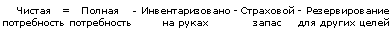 Структура и основные принципы работы систем, поддерживающих этот стандарт
Механизм работы систем класса MRP II
Планирование потребностей в материалах (MRP – Materials Requirements Planning)
Последний этап работы MRP-модуля заключается в том, что чистая потребность в материалах конвертируется в соответствующий план заказов на требуемые материалы и, в случае необходимости, вносятся поправки в уже действующие планы. При этом строго учитывается время выполнения каждого заказа, другими словами, система, автоматически составляя план заказов, руководствуется известным временем выполнения каждого из них (lead time). Это время, как правило, определяется Поставщиком данного материала. Этот план заказов является руководящим документом отдела закупок.
Структура и основные принципы работы систем, поддерживающих этот стандарт
Механизм работы систем класса MRP II
Планирование потребностей в материалах (MRP – Materials Requirements Planning)
Результатами работы MRP-модуля являются следующие основные элементы: 
План Заказов (Planned Order Schedule) 
Этот элемент определяет, какое количество каждого материала должно быть заказано в каждый рассматриваемый период времени в течение срока планирования. План заказов является руководством для дальнейшей работы с поставщиками и, в частности, определяет производственную программу для внутреннего производства комплектующих, при наличии такового. 
Изменения к плану заказов (Changes in planned orders) 
Этот элемент несет в себе модификации к ранее спланированным заказам. Некоторые заказы могут быть отменены, изменены или задержаны, а также перенесены на другой период.
Структура и основные принципы работы систем, поддерживающих этот стандарт
Механизм работы систем класса MRP II
Планирование потребностей в производственных мощностях (CRP-Capacity Requirements Planning)
Для того чтобы производственная программа была осуществима, необходимо, чтобы имеющиеся в наличие производственные мощности смогли обработать то количество сырья и материалов-комплектующих, которое предписывает составленный MRP модулем план заказов, и изготовить из них готовые изделия. Собственно MRP-план является основным входным элементом модуля планирования потребностей в производственных мощностях (CRP-модуля). Другим немаловажным входным элементом является технологическая схема обработки/сборки конечного готового изделия (routing plan).
Структура и основные принципы работы систем, поддерживающих этот стандарт
Механизм работы систем класса MRP II
Планирование потребностей в производственных мощностях (CRP-Capacity Requirements Planning)
Эта схема является определенной таблицей, аналогичной инвентарному списку, только с точки зрения этапов обработки и их длительности, а не комплектующих и их количества. На рисунке представлена типичная технологическая схема обработки.
Структура и основные принципы работы систем, поддерживающих этот стандарт
Механизм работы систем класса MRP II
Планирование потребностей в производственных мощностях (CRP-Capacity Requirements Planning)
Обычно, производственные мощности предприятия классифицируются на производственные единицы (work center). Такой производственной единицей может быть станок, инструмент, рабочий и т.д. Результатом работы CRP-модуля является план потребности в производственных мощностях (Capacity requirements plan). Этот план определяет, какое количество стандартных часов должна работать каждая производственная единица, чтобы обработать необходимое количество материалов.
Структура и основные принципы работы систем, поддерживающих этот стандарт
Механизм работы систем класса MRP II
Планирование потребностей в производственных мощностях (CRP-Capacity Requirements Planning)
Также очень важно заметить, что модули MRPII-системы являются четко и однозначно взаимосвязанными (Lock step principle). Это в свою очередь означает собой тот факт, что в любом случае, если потребности в материалах (MRP-план, являющийся следствием изначально составленной программы производства (MPS)) не могут быть удовлетворены ни за счет внутреннего производства, ни за счет закупок на стороне, в план производства, очевидно, должны быть внесены изменения. Однако подобные явления должны быть исключениями. Одной из основных задач является составление успешного производственного плана с самого начала.
Структура и основные принципы работы систем, поддерживающих этот стандарт
Механизм работы систем класса MRP II
Планирование потребностей в производственных мощностях (CRP-Capacity Requirements Planning)
На рисунке представлен сокращенный вариант типичного плана потребности в производственных мощностях. Этот план является выходным элементом CRP-модуля.
Структура и основные принципы работы систем, поддерживающих этот стандарт
Механизм работы систем класса MRP II
Контроль выполнения производственного плана. Контрольные отчеты по производительности и потреблению (input/output reports)
В тот момент, когда определено, что план потребностей в производственных мощностях может быть осуществлен, начинает функционировать контроль поддержания установленной производительности. Для этого в течение всего срока планирования системой регулярно создаются контрольные отчеты по производительности (Output control reports). Пример такого отчета приведен на рисунке.
Структура и основные принципы работы систем, поддерживающих этот стандарт
Механизм работы систем класса MRP II
Контроль выполнения производственного плана. Контрольные отчеты по производительности и потреблению (input/output reports)
Из вышеприведенного контрольного отчета становится видно, что отклонение реального темпа производства от производственного плана в первую неделю составляло 20 часов, во вторую-50 и в третью – 80 часов работы. Таким образом, суммарное отклонение достигло 150 стандартных ч. 
Для адекватной работы системы необходимо определить величину допустимого отклонения от плана производства. Например, если установлено, что величина допустимого отклонения на начало третьей недели равна половине планового недельного количества часов, то для примера на рисунке 7 это отклонение будет равняться 135 часам. И, в тот момент, когда величина реального отклонения превышает 135 часов, система сигнализирует о необходимости немедленного вмешательства в работу данной производительной единицы, и принятия мер к повышению ее производительности, вплоть ее выхода на плановый уровень. Такими мерами может быть привлечение дополнительных рабочих, допустимое увеличение общего времени ее работы и т.д.
Структура и основные принципы работы систем, поддерживающих этот стандарт
Механизм работы систем класса MRP II
Контроль выполнения производственного плана. Контрольные отчеты по производительности и потреблению (input/output reports)
Кроме контрольных отчетов производительности, для каждой производительной единицы существуют контрольные отчеты потребления материалов-комплектующих. Эти отчеты существуют для быстрого определения ситуаций, когда та или иная производительная единица не развивает плановой мощности из-за недостаточного снабжения материалами. Контрольный отчет потребления внешне абсолютно идентичен с отчетом, изображенным на рисунке 7, только вместо соотношения плановых и реальных часов работы, в нем отображается разница между реальным и плановым потреблением материалов рассматриваемой производственной единицей.
Структура и основные принципы работы систем, поддерживающих этот стандарт
Механизм работы систем класса MRP II
Списки операций (Dispatch lists)
Еще одним необходимым документом, регулярно (как правило, ежедневно) создаваемым MRPII-системой является список операций (operation lists). Списки операций обычно формируются в начале дня и передаются (или пересылаются) мастерам соответствующих производственных цехов. В этих документах отображена последовательность проведения рабочих операций над сырьем и комплектующими материалами на каждой производственной единице и их длительность. Списки операций позволяют каждому мастеру получать актуальную информацию, и фактически делают его частью MRPII-системы.
Структура и основные принципы работы систем, поддерживающих этот стандарт
Механизм работы систем класса MRP II
Списки операций (Dispatch lists)
На рисунке изображен пример списка операций для одной из производственных единиц.
Структура и основные принципы работы систем, поддерживающих этот стандарт
Механизм работы систем класса MRP II
Списки операций (Dispatch lists)
Как видно из таблицы, приведенный список определяет приоритет выполнения операций. Например, запоздавший по каким-то причинам производственный заказ от 20.05, был поставлен MRPII-системой в очередь первым. И наоборот, заказ от 26.05.99 имеет минимальный приоритет. Сразу стоит отметить, что список операций НЕ является суточным планом (это очевидно хотя бы из того, что суммарное количество часов превышает 24), а является лишь законом для мастера, определяющим последовательность и содержание производственных операций.
Структура и основные принципы работы систем, поддерживающих этот стандарт
Механизм работы систем класса MRP II
Обратная связь (feedback) и ее роль в MRPII-системе
Чрезвычайно важно обратить внимание на функции обратной связи (feedback) в MRP II-системе. Например, если Поставщики не способны поставить материалы-комплектующие в оговоренные сроки, они должны послать отчет о задержках, сразу, как только они узнают о существовании этой проблемы. Обычно, стандартная компания имеет большое количество просроченных заказов с поставщиками. Но, как правило, даты этих заказов не отражают в достаточной степени дат реальной потребности в этих материалах. На предприятиях же, управляемых системами класса MRP II, даты поставки являются максимально близкими к времени реальной потребности в поставляемых материалах. Поэтому крайне важно заранее поставить систему в известность о возможных проблемах с заказами. В этом случае система должна сгенерировать новый план работы производственных мощностей, в соответствии с новым планом заказов. В ряде случаев, когда задержка заказов далеко не является исключением, в MRP II-системе задается объем минимального поддержания запасов «ненадежных» материалов на складе (safety stock).
Структура и основные принципы работы систем, поддерживающих этот стандарт
Механизм работы систем класса MRP II
Обратная связь (feedback) и ее роль в MRPII-системе
В настоящее время, системы класса MRP II прочно входят в жизнь крупных и средних производственных организаций. Основной и эффективной чертой этих систем является возможность планировать потребности предприятия на короткие промежутки времени (недели и даже дни) и осуществлять обратную связь (например, автоматически изменять ранее построенные планы производства при сбоях поставок или поломке оборудования) внося в систему данные о проблемах в реальном времени.
Структура и основные принципы работы систем, поддерживающих этот стандарт
Механизм работы систем класса MRP II
Обратная связь (feedback) и ее роль в MRPII-системе
Алгоритм работы MRP II-системы нацелен на внутреннее моделирование всей области деятельности предприятия. Его основная цель – учитывать и с помощью компьютера анализировать все внутрикоммерческие и внутрипроизводственные события: все те, что происходят в данный момент и все те, что запланированы на будущее. Как только в производстве допущен брак, как только изменена программа производства, как только в производстве утверждены новые технологические требования, MRP II-система мгновенно реагирует на произошедшее, указывает на проблемы, которые могут быть результатом этого и определяет, какие изменения надо внести в производственный план, чтобы избежать этих проблем или свести их к минимуму. Разумеется, далеко не всегда реально полностью устранить последствия того или иного сбоя в производственном процессе, однако MRP II-система информирует о них за максимально длительный промежуток времени, до момента их возникновения.